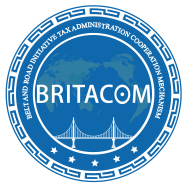 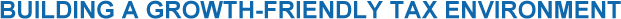 Better Connection for a Better Future
BRITACOM Tax Administration Theme Day 
Virtual Seminar
18:30-20:30 Beijing Time
23 June 2022
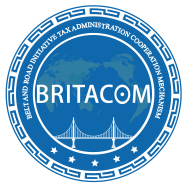 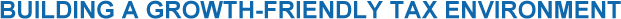 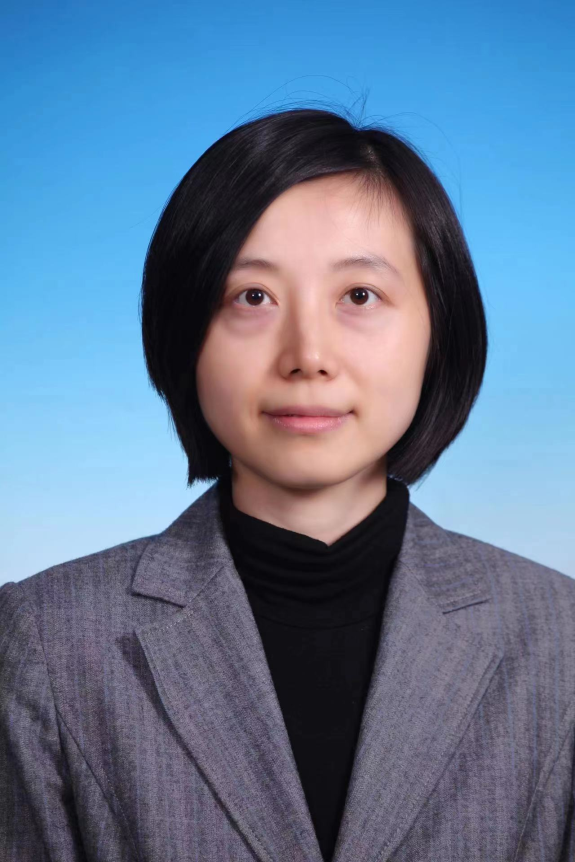 Wang Rui
Director
Division of Recordation Review
Tax Policy and Legislation Department 
STA, China
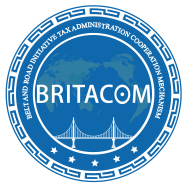 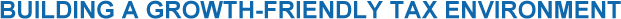 Chinese Tax System
Ms. Wang Rui
Director, Division of Recordation Review 
Tax Policy and Legislation Department
State Taxation Administration of the People's Republic of China
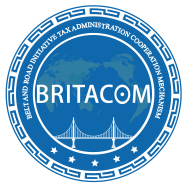 01 / Chinese Tax System
02 / Newly Implemented Combined Tax    
        and Fee Support Policies in China
CONTENTS
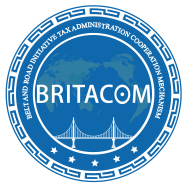 Part 01
Chinese Tax System
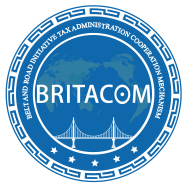 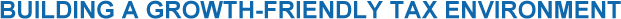 01
Value-added Tax (VAT)
02
Corporate lncome Tax (CIT）
Main Taxes in China
03
Individual Income Tax (IIT)
04
Property and Behavior Tax
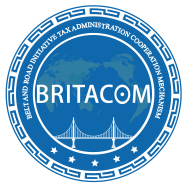 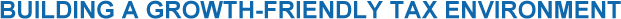 Value-added Tax (VAT)
Taxpayers of VAT：All entities and individuals engaged in selling goods, providing processing, repairing and installation services, selling services, intangible assets, real estate and importing goods within the territory of China
1
Tax Rates of VAT: 13%, 9% and 6% for general taxpayers, 3% collection rate for small-scale taxpayers
2
Preferential policies of VAT: a large-scale VAT credit policy
3
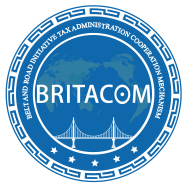 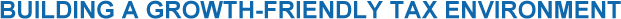 Corporate lncome Tax (CIT)
The scope of CIT: Enterprises and other organizations located within China and earn income from China. Individual proprietorship enterprises and partnership enterprises are NOT included.
1
Tax rate: 25% and 10% for some particular non-resident  enterprises
2
Preferential Tax Policies of CIT: small and micro enterprises, the encouraged industrial enterprises located in the western regions, etc.
3
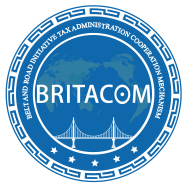 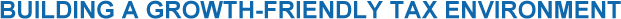 Individual Income Tax（IIT）
IIT Reform: Established a combination of comprehensive and schedular income taxation system in 2019
1
Labor income: Adopted comprehensive taxation
Business income and capital income: Continuing schedular taxation
2
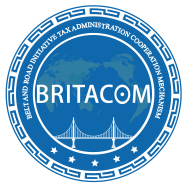 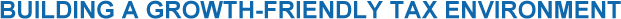 Property and Behavior Tax
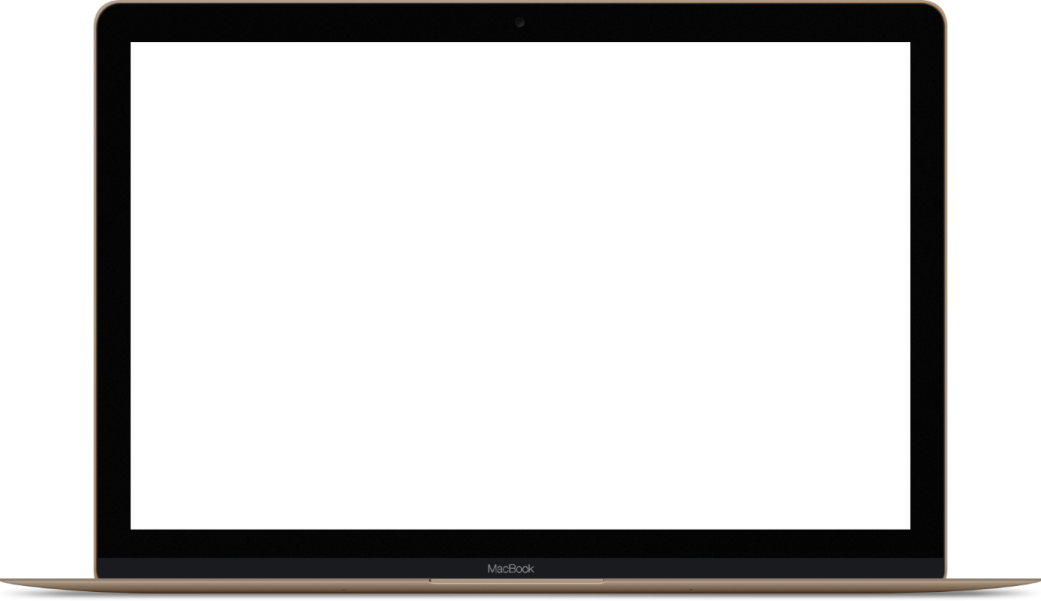 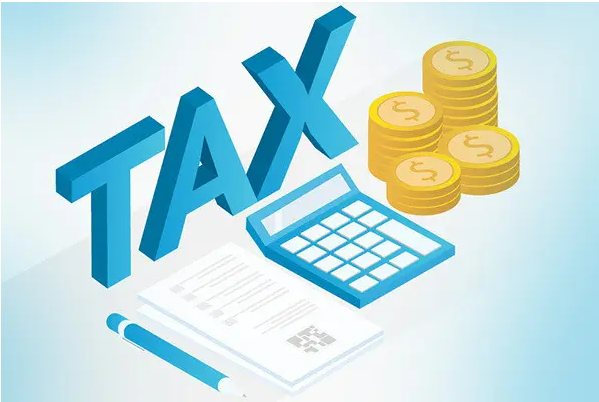 Real Estate Tax
Urban and Township Land Use Tax
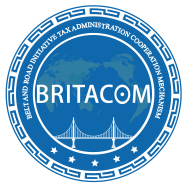 Part 02
Newly Implemented Combined Tax and Fee Support Policies in China
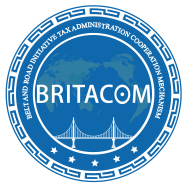 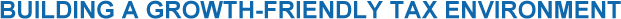 Newly Implemented Combined Tax and Fee 
Support Policies in China
ONE
The scale of new tax and fee cuts: 2.64 trillion yuan
The statistics collected from 15,000 taxpayers:
 92.75% believed had benefited from the policy
 96.06% believed more convenient to deal with tax issues
 98.05% were satisfied with the implementation of support policies
TWO
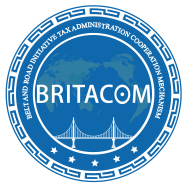 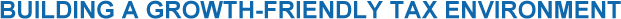 THANKS